Památky UNESCO
Historické centrum Kutné Hory, Chrám sv. Barbory, Katedrála Nanebevzetí Panny Marie v Sedlci
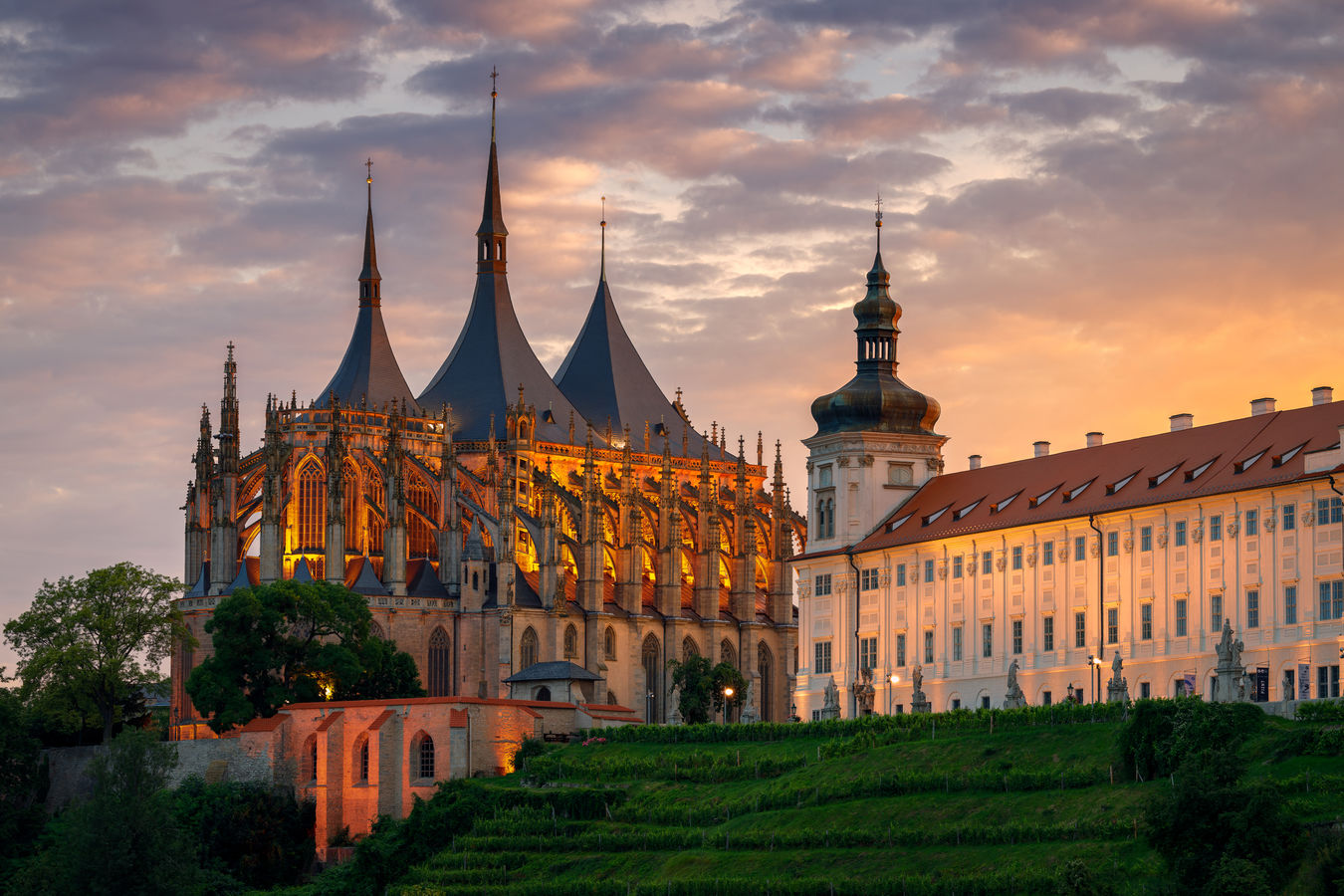 Poutní kostel sv. Jana Nepomuckého na Zelené Hoře
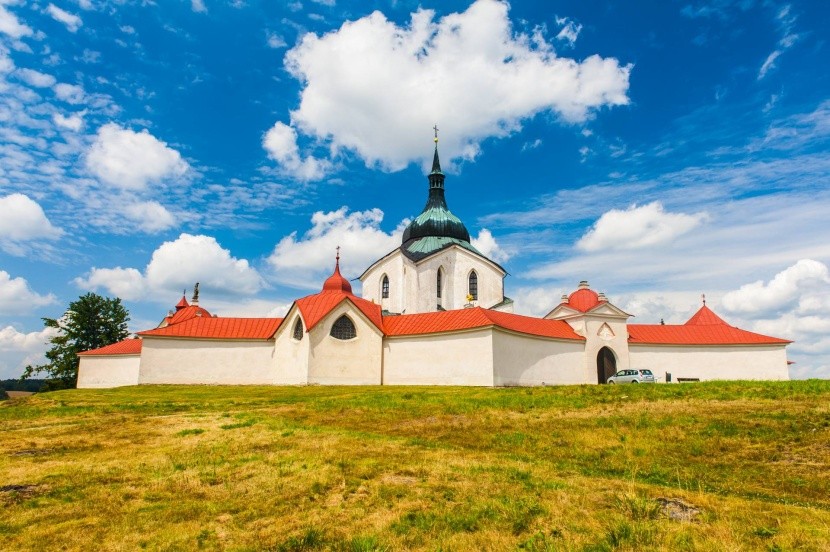 Lednicko-valtický areál
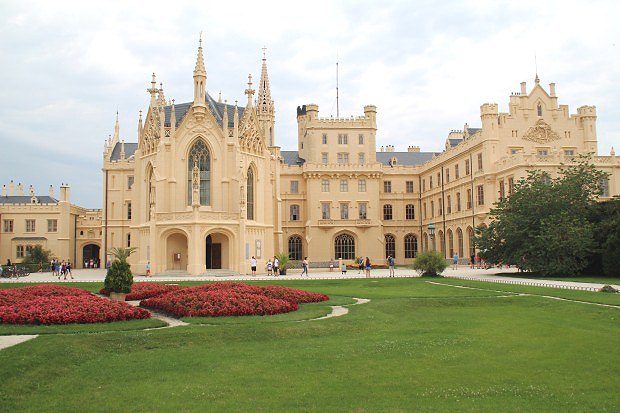 Historické centrum Českého Krumlova
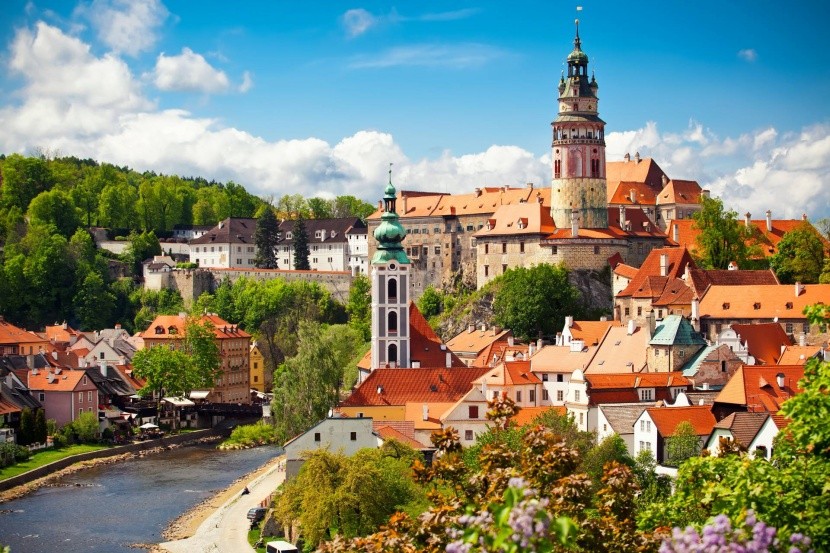 Historické centrum Prahy
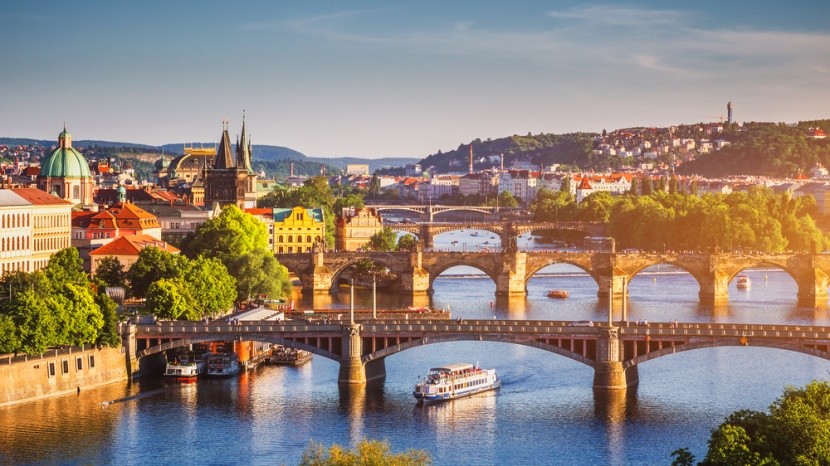 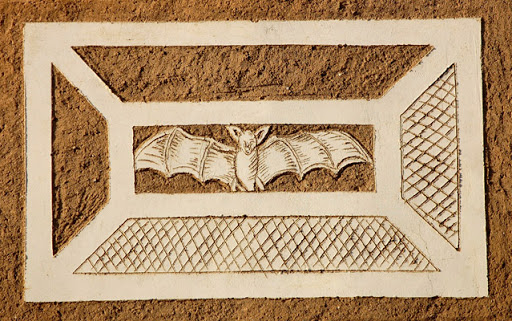 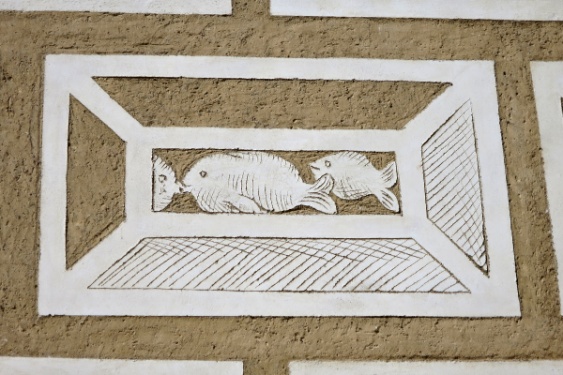 Zámek Litomyšl
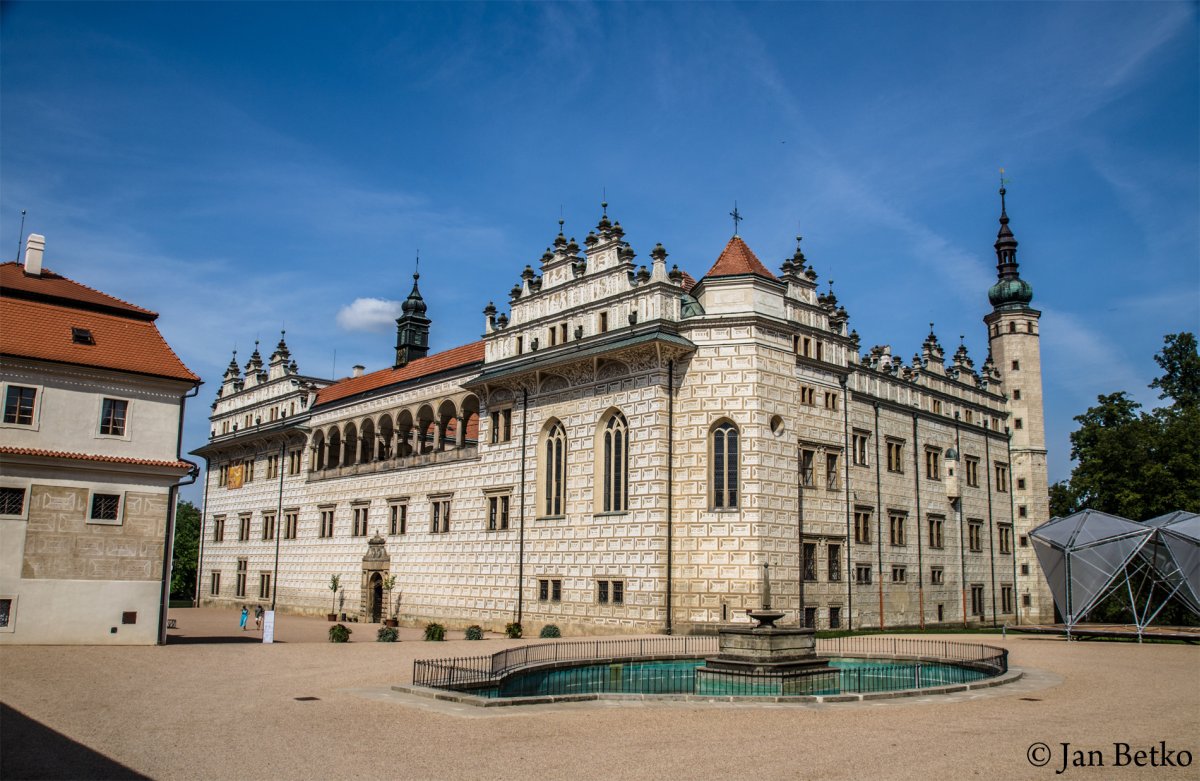 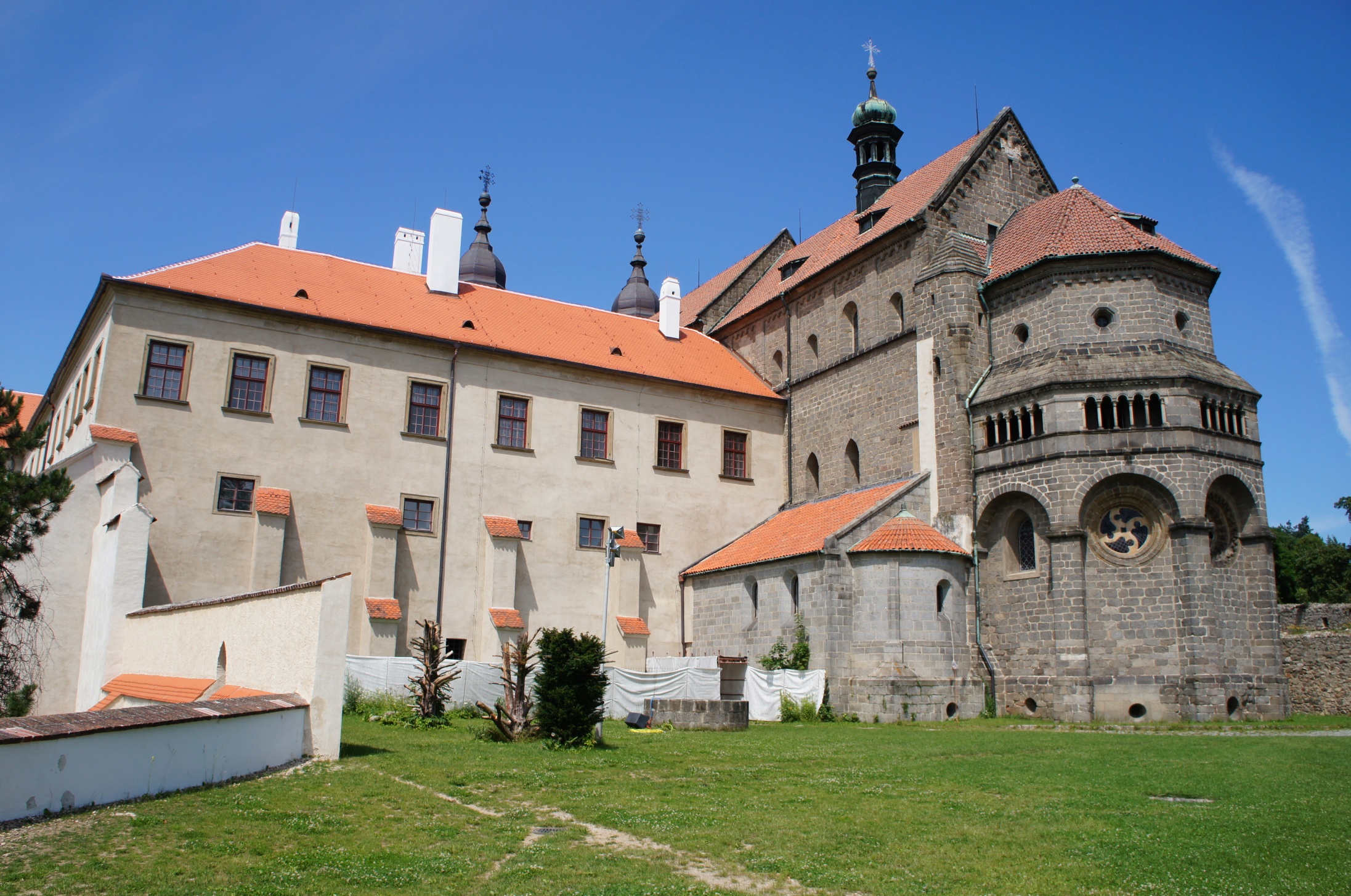 Židovská čtvrť, židovský hřbitov a křesťanská bazilika sv. Prokopa v Třebíči
Vila Tugendhat v Brně
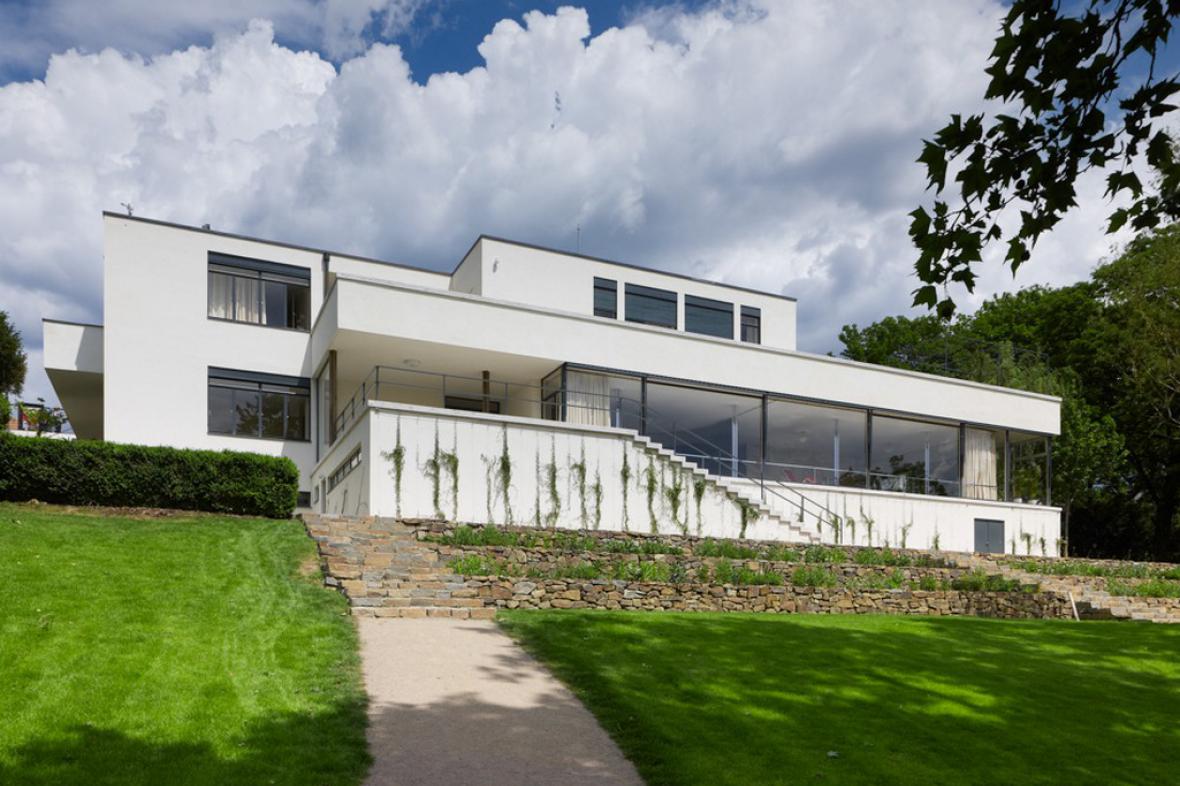 Zahrady a zámek v Kroměříži
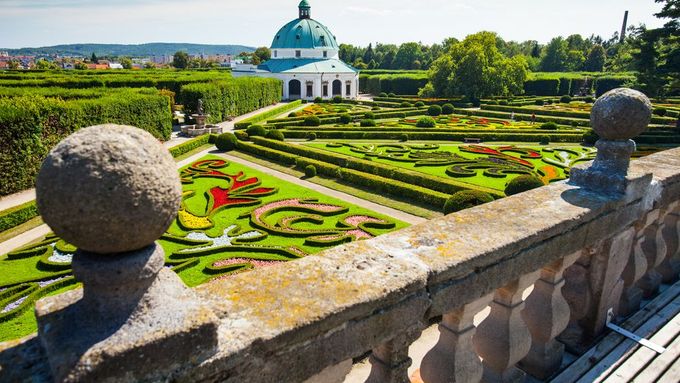 Vesnická rezervace Holašovice
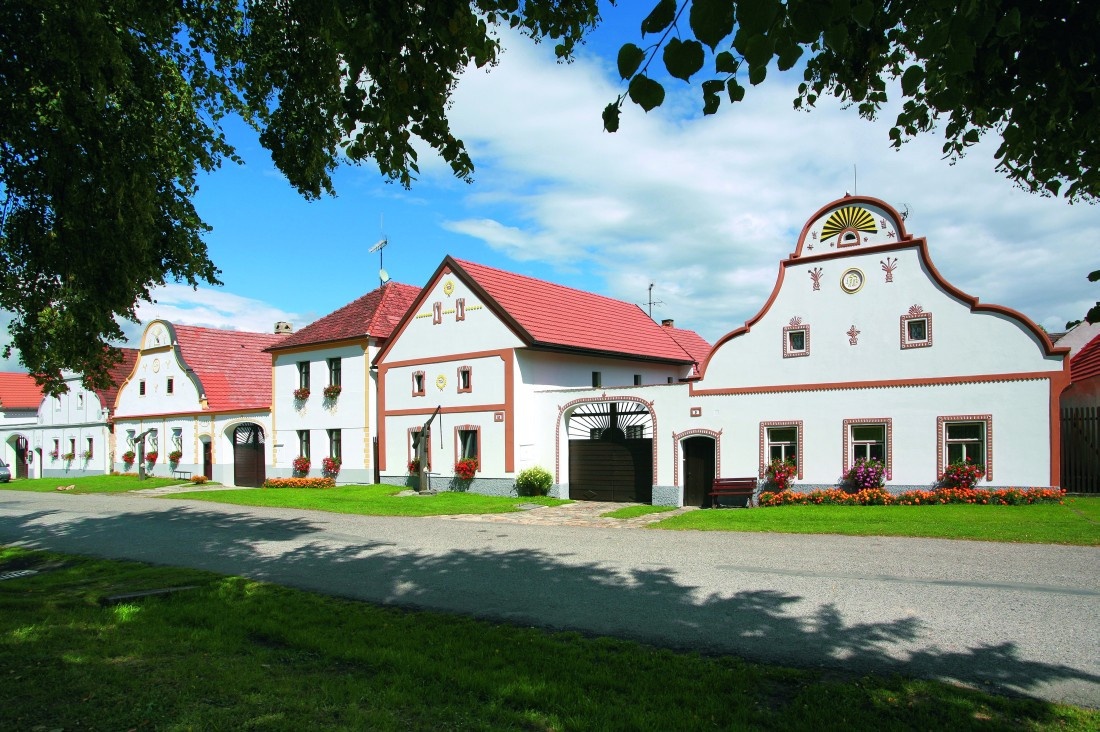 Sloup Nejsvětější Trojice v Olomouci
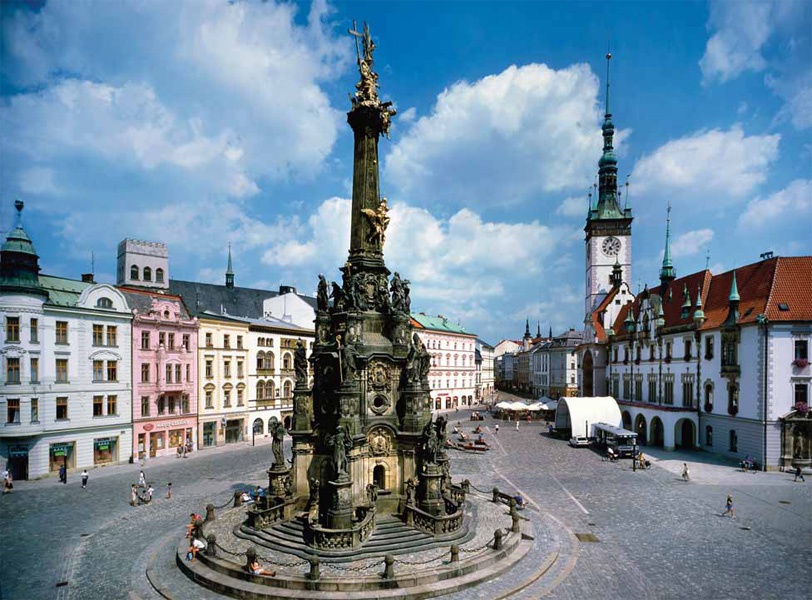 Historické centrum Telče
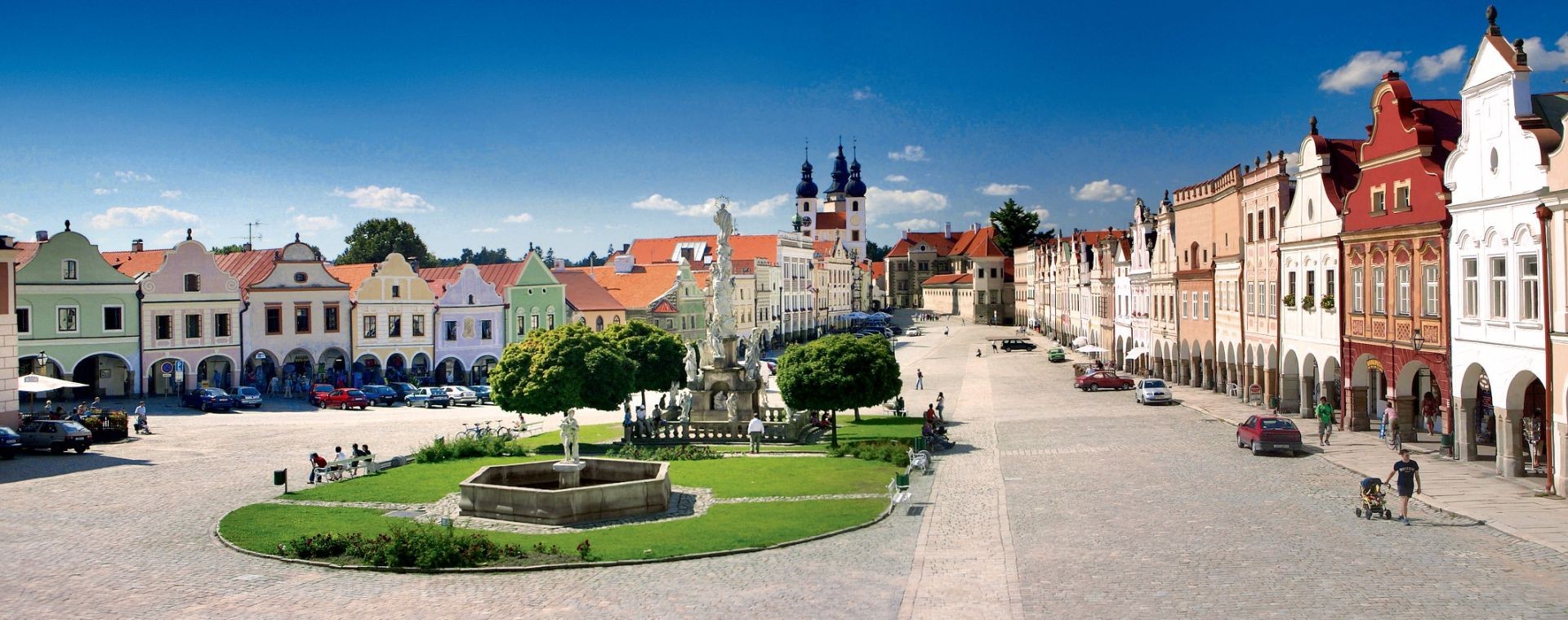